Финансовое управление Администрации  муниципального образования «Хиславичский район» Смоленской областиБЮДЖЕТ ДЛЯ ГРАЖДАН на 2021 год и на плановый период 2022 и 2023 годов  проект решения ХиславичскоГО  районнОГО СОВЕТА ДЕПУТАТОВ О   бюджете муниципального образования «Хиславичский район»  Смоленской области на 2021год и плановый период 2022 и 2023годов
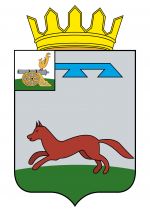 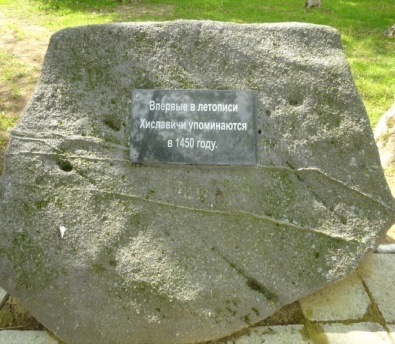 Муниципального образования
 «Хиславичский район» Смоленской области
Что такое «Бюджет для граждан?»
«Бюджет для граждан» познакомит вас с положениями основного финансового документа Хиславичского района Смоленской области.
Граждане — и как налогоплательщики, и как потребители общественных услуг — должны быть уверены в том, что передаваемые ими в распоряжение государства средства используются прозрачно и эффективно, приносят конкретные результаты как для общества в целом, так и для каждой семьи, для каждого человека.
Как определяется баланс бюджета?
Доходы – Расходы = Дефицит / Профицит

Если расходы превышают доходы складывается дефицит, если они меньше доходов – профицит

В случае нехватки денежных средств на покрытие всех обязательств государства в конкретном году планируется источники заимствований или происходит сокращение расходов.
ОСНОВНЫЕ ПАРАМЕТРЫпрогноза социально-экономического развития муниципального образования «Хиславичский район» Смоленской области на среднесрочный период
ОСНОВНЫЕ НАПРАВЛЕНИЯ
бюджетной и налоговой политики 
муниципального образования «Хиславичский район» Смоленской области
на 2021 год и на плановый период 2022 и 2023 годов
 
     I. Общие положения

     Основные направления бюджетной и налоговой политики муниципального образования  «Хиславичский район» Смоленской области на 2021 год и на плановый период 2022 и 2023 годов разработаны в целях формирования задач бюджетной и налоговой политики на среднесрочный период, а также условий и подходов, принимаемых при составлении проекта бюджета муниципального образования  «Хиславичский район» Смоленской области на 2021 год и плановый период 2022 и 2023 годов.

     При подготовке основных направлений бюджетной и налоговой политики муниципального образования  «Хиславичский район» Смоленской области на 2021 год и плановый период 2022 и 2023 годов были учтены положения Указа Президента Российской Федерации от 7 мая 2018 года № 204 «О национальных целях и стратегических задачах развития Российской Федерации на период до 2024 года» и от 21 июля 2020 года № 474 «О национальных целях развития Российской Федерации на период до 2030 года», Послания Президента Российской Федерации Федеральному Собранию Российской Федерации от 15 января 2020 года. 

     Основные направления бюджетной и налоговой политики муниципального образования  «Хиславичский район» Смоленской области сохраняют преемственность в отношении определенных ранее приоритетов и скорректированы с учетом текущей экономической ситуации, вызванной распространением новой коронавирусной инфекции, и принятием на федеральном и региональном уровне мер по ее устранению.
II. Основные задачи бюджетной и налоговой политики

     В сложившихся экономических условиях основными задачами бюджетной и налоговой политики муниципального образования  «Хиславичский район» Смоленской области на 2021-2023 годы являются:
     1. Сохранение устойчивости бюджетной системы муниципального образования  «Хиславичский район» Смоленской области и обеспечение долгосрочной сбалансированности  бюджетов муниципальных образований Хиславичского района Смоленской области.
     2. Создание условий для восстановления роста экономики, занятости и доходов населения, развития малого и среднего предпринимательства.
     3. Создание условий для привлечения инвестиций в экономику области в целях ее устойчивого развития и повышения конкурентоспособности.
     4. Укрепление доходной базы консолидированного бюджета Хиславичского района за счет повышение эффективности администрирования налоговых и неналоговых доходов и мобилизации имеющихся резервов.
     5. Реализация приоритетных направлений и национальных проектов, в первую очередь направленных на решение задач, поставленных в Указе Президента Российской Федерации от 07.05.2018 № 204 «О национальных целях и стратегических задачах развития Российской Федерации на период до 2024 года».
     6. Сохранение социальной направленности консолидированного бюджета  Хиславичского района Смоленской области.
     7. Обеспечение прозрачного механизма оценки эффективности предоставленных налоговых льгот, установленных соответствующими законами.
     8. Открытость и прозрачность управления общественными финансами.
III. Основные направления налоговой политики
 
     Основными целями налоговой политики муниципального образования «Хиславичский район» Смоленской области на 2021 год и на плановый период 2022 и 2023 годов являются сохранение сбалансированности консолидированного бюджета муниципальных образований Хиславичского района Смоленской области, создание предсказуемой налоговой системы, направленной на стимулирование деловой активности, рост экономики и инвестиций.
     Основными задачами налоговой политики на ближайшую перспективу будут являться:

     1. Стимулирование инвестиционной деятельности 

      В целях обеспечения благоприятного инвестиционного и предпринимательского климата на территории муниципального образования «Хиславичский район» Смоленской области в среднесрочном периоде будут сохранены налоговые льготы:
      - для инвесторов, реализующих одобренные инвестиционные проекты, для инвесторов, реализовавших приоритетные инвестиционные проекты;
      - для резидентов и управляющих компаний индустриальных и промышленных парков;
      - для инвесторов, заключивших специальные инвестиционные контракты;
      - для организаций, реализующим на территории муниципального образования «Хиславичский район» Смоленской области проекты на основании концессионных соглашений, заключенных с муниципальным образованием  «Хиславичский район» Смоленской областью в соответствии с Федеральным законом от 21 июля 2005 года № 115-ФЗ «О концессионных соглашениях», направленных на создание и (или) реконструкцию объектов здравоохранения, а также на осуществление деятельности с их использованием (эксплуатацией);
- для организаций, реализующих на территории муниципального образования «Хиславичский район» Смоленской области соглашения о государственно-частном партнерстве, заключенные с муниципальным образованием «Хиславичский район» Смоленской областью в соответствии с Федеральным законом от 13 июля 2015 года № 224-ФЗ «О государственно-частном партнерстве, муниципально-частном партнерстве в Российской Федерации и внесении изменений в отдельные законодательные акты Российской Федерации», направленных на строительство и (или) реконструкцию объектов здравоохранения, а также на осуществление их эксплуатации и (или) технического обслуживания.
      Будет сохранена и расширена государственная поддержка для субъектов малого и среднего предпринимательства, включая, установленное с 2017 года применение двухлетних «налоговых каникул»,  для впервые зарегистрированных индивидуальных предпринимателей, перешедших на упрощенную систему  налогообложения и (или) патентную систему налогообложения и осуществляющих предпринимательскую деятельность в производственной, социальной и (или) научной сферах, а также в сфере бытовых услуг населению.

     2. Мобилизация доходов

      В целях мобилизации доходов в консолидированный бюджет муниципального образования «Хиславичский район» Смоленской области планируется проведение следующих мероприятий:
     - повышение объемов поступлений в бюджет муниципального образования «Хиславичский район» Смоленской области налога на доходы физических лиц за счет создания условий для роста общего объема фонда оплаты труда, легализации «теневой» заработной платы, доведение ее до среднеотраслевого уровня, а также проведения мероприятий по сокращению задолженности по налогу на доходы физических лиц;
- вовлечение граждан в предпринимательскую деятельность и сокращение неформальной занятости, в том числе путем перехода граждан на применение налога на профессиональный доход;
     - усиление работы по погашению задолженности по налоговым платежам;
     - актуализация работы по расширению налоговой базы по имущественным налогам путем выявления и включения в налогооблагаемую базу недвижимого имущества и земельных участков, которые до настоящего времени не зарегистрированы или зарегистрированы с указанием неполных (неактуальных) сведений, необходимых для исчисления налогов;
     Для увеличения доходов бюджетов муниципальных образований муниципального образования «Хиславичский район» Смоленской области будет продолжена работа по следующим направлениям:
     - ежегодная индексация размера потенциально возможного к получению индивидуальным предпринимателем годового дохода по каждому виду предпринимательской деятельности, в отношении которого применяется патентная система налогообложения, на коэффициент-дефлятор.
      В целях формирования комфортной потребительской среды продолжится работа по созданию условий для развития малых форматов торговли в муниципальных образованиях Хиславичского района  Смоленской области, в том числе легализации незаконно установленных нестационарных торговых объектов, что в свою очередь обеспечит рост налоговых поступлений в местные бюджеты.

3. Совершенствование налогового администрирования

     В целях совершенствования налогового администрирования предполагается:
      - повышение ответственности администраторов доходов за эффективное прогнозирование, своевременность, полноту поступления и сокращение задолженности администрируемых платежей;
- повышение качества и эффективности совместной работы органов власти всех уровней по усилению администрирования доходов в рамках деятельности межведомственных рабочих групп по платежам в областной и местные бюджеты;
     - продолжение работы с органами власти всех уровней по легализации прибыли и убытков организаций, допускающих искажения в налоговом учете, легализации «теневой» заработной платы, взысканию задолженности по налоговым и неналоговым доходам, реализации мероприятий по повышению роли имущественных налогов в формировании доходов консолидированного бюджета  Хиславичского района Смоленской области;
      Для увеличения доходов муниципальных образований Хиславичского района Смоленской области будет продолжена работа по следующим направлениям:
      - актуализация на постоянной основе сведений, предоставляемых органами, осуществляющими регистрацию и учет объектов недвижимого имущества, в УФНС России по Смоленской области;
      - проведение совместных рабочих групп с Управлением Росреестра по Смоленской области и Управлением ГИБДД УМВД Смоленской области для обсуждения проблемных вопросов, связанных с межведомственным взаимодействием и определением конкретных мероприятий, направленных на актуализацию баз данных;
      - проведение органами местного самоуправления муниципальных образований Смоленской области совместно с территориальными налоговыми органами индивидуальной работы с физическими лицами, имеющими задолженность в бюджет по имущественным налогам, информирование работодателей о сотрудниках, имеющих задолженность по имущественным налогам.
      Для наполнения доходной базы местных бюджетов за счет увеличения собираемости земельного налога будет осуществляться активизация проведения муниципального земельного контроля и государственного земельного надзора с целью:
- выявления факта неиспользования земельных участков с целью применения повышенной налоговой ставки 1,5% (вместо 0,3%) в отношении земель сельскохозяйственного назначения в связи с неиспользованием в целях сельскохозяйственного производства;
     - выявления факта самовольного занятия земельных участков  и использования земельных участков без оформленных в установленным порядке правоустанавливающих документов.

     4. Оценка налоговых расходов 

     Налоговые расходы предоставлены в виде налоговых льгот (пониженных налоговых ставок). 
     Будет продолжена работа по оптимизации налоговых льгот (пониженных налоговых ставок) с учетом результатов ежегодной оценки налоговых расходов.

     IV. Основные направления бюджетной политики

      Основными направлениями бюджетной политики муниципального образования «Хиславичский район»  Смоленской области на среднесрочный период являются:
      - концентрация расходов на первоочередных и приоритетных направлениях, в том числе на достижении целей и результатов региональных проектов, направленных на реализацию национальных проектов;
      - сохранение достигнутых соотношений к среднемесячному доходу от трудовой деятельности средней заработной платы отдельных категорий работников бюджетной сферы, поименованных в указах Президента Российской Федерации;
      - обеспечение выплаты заработной платы работникам организаций бюджетной сферы не ниже минимального размера оплаты труда, устанавливаемого на федеральном уровне;
- повышение реалистичности и минимизация рисков несбалансированности бюджета;
      - недопущение принятия новых расходных обязательств, не обеспеченных источниками финансирования;
     - поддержка инвестиционной активности субъектов предпринимательской деятельности;
     - обеспечение прозрачности (открытости) и публичности процесса управления общественными финансами, гарантирующих обществу право на доступ к открытым государственным данным, в том числе в рамках размещения финансовой и иной информации о бюджете и бюджетном процессе на едином портале бюджетной системы Российской Федерации, а также на официальном сайте Администрации муниципального образования «Хиславичский район» Смоленской области, размещение основных положений решения о бюджете в формате «Бюджет для граждан» в социальных сетях.
     В сфере межбюджетных отношений:
     - заключение с органами местного самоуправления, получающими дотации на выравнивание бюджетной обеспеченности, соглашений о мерах по социально-экономическому развитию и оздоровлению муниципальных финансов, а также осуществление контроля за исполнением органами местного самоуправления обязательств, предусмотренных указанными соглашениями;
     - содействие в обеспечении сбалансированности местных бюджетов;
     - установление нормативов отчислений доходов в местные бюджеты от налога, взимаемого в связи с применением упрощенной системы налогообложения, в связи с отменой с 1 января 2021 года единого налога на вмененный доход для отдельных видов деятельности;
     - стимулирование органов местного самоуправления в увеличении собственной доходной базы местных бюджетов;
     - реализация мер по укреплению финансовой дисциплины, соблюдению органами местного самоуправления требований бюджетного законодательства.
Бюджет (от старонормандского bougette – кошель, сумка, кожаный мешок) – форма образования и расходования денежных средств, предназначенных для финансового обеспечения задач и функций государства и местного самоуправления.

ДОХОДЫ БЮДЖЕТА – поступающие в бюджет на безвозмездной и безвозвратной основе денежные средства: 
Налоговые доходы
Неналоговые доходы
Безвозмездные поступления

РАСХОДЫ БЮДЖЕТА – выплачиваемые из бюджета денежные средства.
Расходы классифицируются:  
По типам расходных обязательств
По муниципальным программам
По функциям
По экономическому содержанию

Дефицит – это превышение расходов над доходами

Профицит – это превышение доходов над расходами



Цель составления бюджета – учет объема располагаемых и расходуемых денежных средств
Из каких поступлений в настоящее время формируется доходная часть местного бюджета?
Доходы бюджета - безвозмездные и безвозвратные поступления денежных средств в бюджет
БЕЗВОЗМЕЗДНЫЕ ПОСТУПЛЕНИЯ
Поступающие в бюджет денежные средства на безвозвратной и безвозмездной основе из других бюджетов бюджетной системы РФ  (межбюджетные трансферты в виде дотаций, субсидий, субвенций), а также перечисления от физических  и юридических лиц
Межбюджетные трансферты 

Межбюджетные трансферты - основной вид безвозмездных перечислений. 
Это денежные средства, перечисляемые из одного бюджета бюджетной 
системы Российской Федерации другому. 

Формы межбюджетных трансфертов: 

Дотации - предоставляются без определения конкретной цели их использования (аналогия в 
семейном бюджете: вы даете своему ребенку «карманные» деньги)

Субвенции - предоставляются на финансирование «переданных» другим публично-
правовым образованиям полномочий (аналогия в семейном бюджете: вы даете своему ребенку 
деньги и посылаете его в магазин купить продукты (по списку)

Субсидии - предоставляются на условиях долевого софинансирования расходов других 
бюджетов (аналогия в семейном бюджете: вы «добавляете» денег для того, чтобы ваш ребенок 
купил себе новый телефон, а остальные он накопил сам)
Общие характеристики доходов и расходов местного бюджета
в тысячах рублей
в тысячах рублей
в тысячах рублей
Сведения об объеме муниципального долга и дефицита бюджета муниципального образования «Хиславичский район» Смоленской области» в динамике на 2021год и на плановый период 2022 и 2023 годов
Доходы бюджета по группам доходов 
на 2021 год
Доходы бюджета по группам доходов 
на 2022 год
Доходы бюджета по группам доходов 
на 2023 год
Объем и структура доходов бюджета муниципального образования «Хиславичский район» Смоленской области» в динамике на 2021 год и на плановый период 2022 и 2023 годов
Сведения о налоговых льготах и объеме выпадающих доходов в связи с предоставлением таких льгот отсутствует, в связи с тем, что на 2021 год и плановый период налоговые льготы по налогам, зачисляемым в бюджет муниципального района, не предоставлялись.
(в тыс. рублей)
Основным налоговым доходом, формирующим бюджет муниципального района, является налог на доходы физических лиц. Таким образом, основными плательщиками налогов, зачисляемых в бюджет муниципального района, являются плательщики налога на доходы физических лиц: Общество с ограниченной ответственностью «Брянская мясная компания», производство сельскохозяйственной продукции; Сельскохозяйственный производственный кооператив «Звезда», производство сельскохозяйственной продукции; Закрытое акционерное общество «Свободный труд», производство сельскохозяйственной продукции.
Структура налоговых доходов на 2021 год
Структура неналоговых доходов на 2021 год
Структура безвозмездных поступлений на 2021 год
Межбюджетные отношения
Межбюджетные трансферты – это средства, предоставляемые одним бюджетом бюджетной системы Российской Федерации другому бюджету. 
Общий объем межбюджетных трансфертов, предоставляемых бюджетам сельских поселений муниципального образования в 2021 году из  бюджета муниципального образования, составляет 27680,8 тысяч рублей.
Общий объем межбюджетных трансфертов, предоставляемых бюджетам сельских поселений муниципального образования в 2022 году из  бюджета муниципального образования, составляет 27032,6 тысяч рублей.
Общий объем межбюджетных трансфертов, предоставляемых бюджетам сельских поселений муниципального образования в 2023 году из  бюджета муниципального образования, составляет 23657,3 тысяч рублей.
Межбюджетные трансферты  на 2021год и на плановый период 2022 и 2023 годов
                                                                                                                                                                                  тыс.рублей
Направления увеличения доходной базы


- Совершенствование налогового администрирования и повышения уровня ответственности главных администраторов доходов;
- Усиление инвестиционной направленности экономического развития;
- Совершенствование методов контроля за легализацией «теневой» заработной платы;
- Повышение эффективности управления муниципальной собственностью;
- Сокращение недоимки по налогам;
- Совершенствование прогнозирования доходной и расходной части бюджета;
- Создание условий для обеспечения устойчивого исполнения местных бюджетов.
Объем и структура расходов бюджета по разделам на 2021 год 229477,6 из них:
Объем и структура расходов бюджета по разделам на 2022 год 191939,1 из них:
Объем и структура расходов бюджета по разделам на 2023 год 184720,6 из них:
Государственная (муниципальная) программа – 
это документ, определяющий:

 цели и задачи государственной политики в определенной сфере;

 способы их достижения;

 примерные объемы используемых финансов.
Расходы бюджета в разрезе муниципальных программ на 2021 год
в тысячах рублей
Расходы бюджета в разрезе муниципальных программ на 2022 год
Расходы бюджета в разрезе муниципальных программ на 2023 год
Расходы бюджетамуниципального образования «Хиславичский район» Смоленской области на реализацию муниципальных программ на 2021 год и на плановый период 2022 и 2023годовтыс. рублей
Муниципальные программы муниципального образования «Хиславичский район» Смоленской области на 2021 год, 2022 год, 2023 год.
Муниципальная программа «Развитие образования и молодежной политики в муниципальном образовании «Хиславичский район» Смоленской области»
Муниципальная программа «Развитие культуры туризма на территории муниципального образования «Хиславичский район» Смоленской области
Муниципальная программа «Управление муниципальными финансами  муниципального образования «Хиславичский район» Смоленской области»
Муниципальная программа «Создание условий для эффективного управления муниципальным образованием «Хиславичский район» Смоленской области»
Муниципальная программа «Развитие физической культуры  и спорта  в муниципальном образовании «Хиславичский район» Смоленской области»
Муниципальная программа «Создание благоприятного предпринимательского климата  на территории  муниципального образования «Хиславичский район» Смоленской области»
Муниципальная программа «Обеспечение жильем молодых семей  муниципального образования «Хиславичский район» Смоленской области»
Муниципальная программа «Противодействие терроризму и экстремизму на территории муниципального образования «Хиславичский район» Смоленской области»
Муниципальная программа «Демографическое развитие на территории муниципального образования  «Хиславичский район» Смоленской области» 
Муниципальная программа «Разработка проектов   генеральных планов и правил землепользования и застройки    сельских поселений муниципального образования  «Хиславичский район» Смоленской области» 
Муниципальная программа «Обеспечение безопасности дорожного движения  на территории муниципального образования «Хиславичский район» Смоленской области»
Муниципальная программа «Социальная поддержка замещающих семей  и семей с детьми, находящихся в социально опасном положении ,лиц из числа детей-сирот и детей, оставшихся без попечения родителей ,проживающих на территории муниципального образования «Хиславичский район» Смоленской области» 
Муниципальная программа «Доступная среда  на территории муниципального образования  «Хиславичский район» Смоленской области» 
Муниципальная программа «Модернизация объектов жилищно-коммунального хозяйства
          муниципального образования «Хиславичский район» Смоленской области»
Муниципальная программа «Развитие водохозяйственного комплекса на территории муниципального образования «Хиславичский район» Смоленской области»
Муниципальная программа «Профилактика правонарушений и усиление борьбы с преступностью на территории муниципального образования «Хиславичский район» Смоленской области»
Муниципальная программа «Комплексные меры противодействия злоупотреблению наркотическими средствами и их незаконному обороту на территории муниципального образования «Хиславичский район» Смоленской области»
Муниципальная программа «Развитие добровольчества (волонтерства) в муниципальном образовании «Хиславичский район» Смоленской области на 2020-2024 годы»
Прогноз основных характеристик консолидированного бюджета муниципального образования «Хиславичский район" Смоленской области на 2021 год и на плановый период 2022 и 2023 годов
Сведения об объемах бюджетных инвестиций муниципального образования «Хиславичский район" Смоленской области в объекты капитального строительства на 2021 год и на плановый период 2022 и 2023 годов
Показатели бюджета муниципального образования на 1 жителяв тысячах рублей
Объем доходов бюджета муниципального образования в расчете на 1 жителя – 30,0
Объем расходов бюджета муниципального образования в расчете на 1 жителя -  30,1
Объем расходов бюджета муниципального образования на жилищно-коммунальное хозяйство в расчете на 1 жителя – 0,02
Объем расходов бюджета муниципального образования на образование в расчете на 1 жителя – 14,1
Объем расходов муниципального образования на культуру и кинематографию в расчете на 1 жителя – 5,7
Объем расходов бюджета муниципального образования на социальную политику в расчете на 1 жителя – 1,8
Контактная информация:
     Начальник финансового управления
Калистратова Наталья Ивановна

      График работы:
понедельник-четверг с 9-00 до 18-00 , пятница с 9-00 до 17-00
перерыв с 13-00 до 13-48 
Выходные дни суббота-воскресенье
     Контактный телефон 8(48140) 2-22-42


      Вопросы, предложения и отзывы Вы можете отправить по электронной почте finhis@mail.ru или по адресу: 216620, Смоленская обл., пгт Хиславичи, ул. Советская, д.23